SE3910Week 8, Class 2
Week 4 Lab:
Please return your graded Lab 4 to me so I can enter it in my gradebook
Week 7, Class 2 (Wednesday)
Half-Exam 2
Done grading – returned this class
Week 8 Lab:
First deliverables for Final Project due – See webpage & Week 8 Checklist
Today
RTOS – Real-time Operating Systems
Scheduling
SE-2811
Slide design: Dr. Mark L. Hornick
Content: Dr. Hornick
Errors: Dr. Yoder
1
[Speaker Notes: Full agenda:
Return Exam
Questions about lab due tomorrow in class?
Threads: Locking on null object
Threads: invokeLater
Threads: The squares example
Decorator Class Diagram
More on Java IO
Class diagrams
Design Principles 
in the patterns we’ve seen so far	
Compare with alternatives
Decorator vs. array approach suggested in class
Non-decorator array – decorator can be added on without modifying the original hierarchy
Decorator has “before-after” and possibly other combinatorial control that would be hard-coded in array
[Show “screenshot” of discussion from class? Or just re-type?]
Strategy vs. Decorator class diagrams side-by-side
Structural difference (inheritance optional in Strategy pattern?)
Decorator vs. “Strategy” array


Perhaps next:
	Coding Starbuzz coffee (?)
	Add real patterns
		ArrayList – null-checking
Java I/O: Students do coding examples

		http://stackoverflow.com/questions/9358821/should-i-extend-arraylist-to-add-attributes-that-isnt-null]
Real-Time Operating Systems
What is a hard real-time system?
What is a real-time operating system?
SE-2811
Dr.Yoder
2
Lab 3 Spring 2016 response times button-press to LED
SE-2811
Dr.Yoder
3
[Speaker Notes: Note the long tails]
Exercise
Name two non-essential OS components and describe why each is non-essential.
SE-3910  - Dr. Josiah Yoder
Slide style: Dr. Hornick
Much Material: Dr. Schilling
4
Levels of Operating Systems
SE-2811
Dr.Yoder
5
Scheduling Theory
What is a schedule?
SE-2811
Dr.Yoder
6
Round-Robin Scheduling
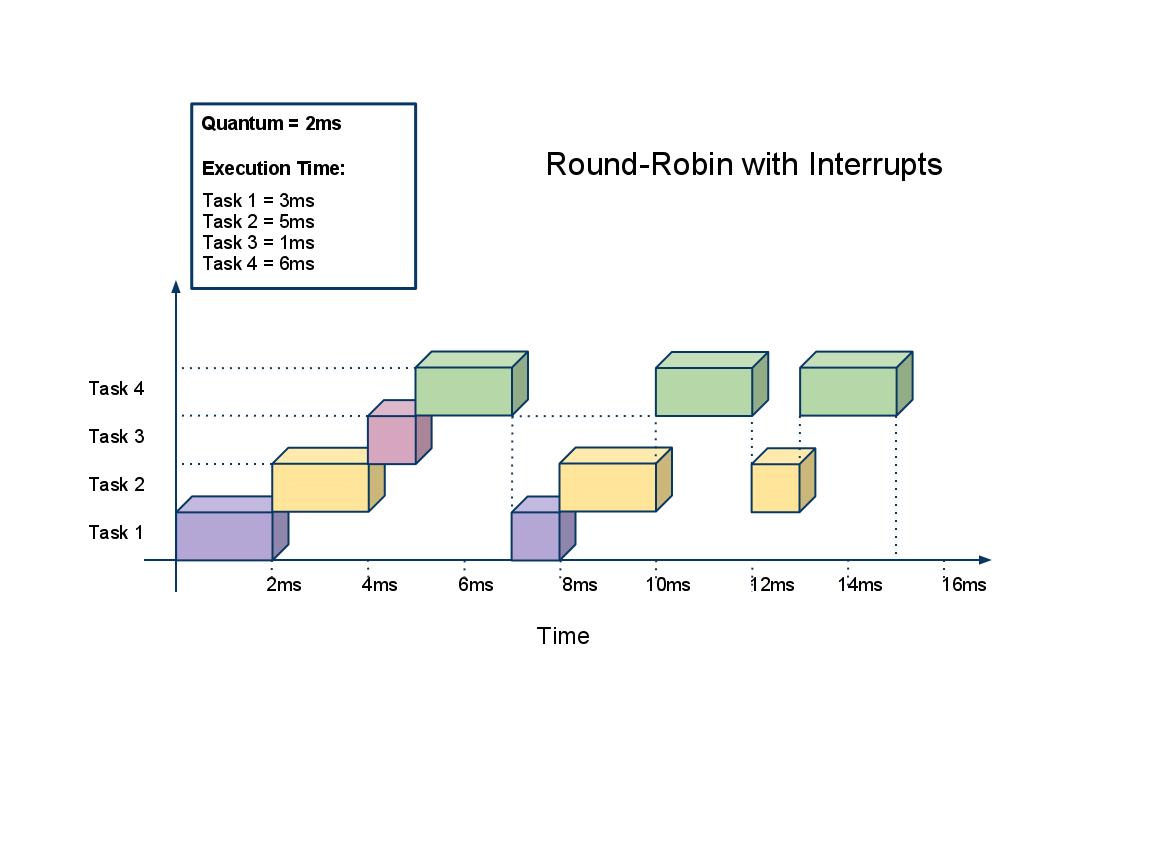 SE-3910  - Dr. Josiah Yoder
Slide style: Dr. Hornick
Much Material: Dr. Schilling
7
Round-Robin Scheduling with pre-emption
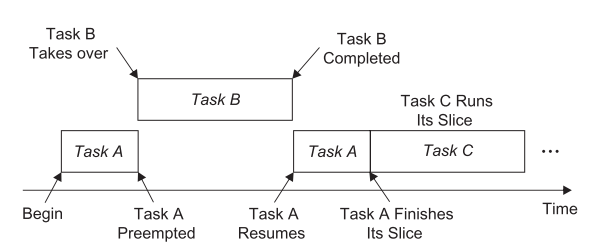 SE-3910  - Dr. Josiah Yoder
Slide style: Dr. Hornick
Much Material: Dr. Schilling
8
Cyclic Code Scheduling
Scheduling decisions are made periodically rather than arbitrarily
Major cycle (hyperperiod)
The minimum time required to execute tasks allocated to the CPU
Equal to the least common multiple of the task periods
Frames
The locations where scheduling decisions are made
No premption within frames
SE-3910  - Dr. Josiah Yoder
Slide style: Dr. Hornick
Much Material: Dr. Schilling
9
[Speaker Notes: p.100-101
Illustrate these definitions.]
Optimal Cyclic Code Scheduling – Rate Monotonic Scheduling
SE-3910  - Dr. Josiah Yoder
Slide style: Dr. Hornick
Much Material: Dr. Schilling
10
[Speaker Notes: Write out by hand
 - use creative spacing to emphasize structure]